Očkování proti chřipce
Postoje české veřejnosti k očkování proti chřipce
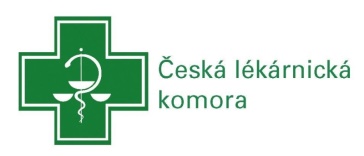 metodika výzkumu
metodika určení rizikových skupin
1. Ano, respondent osobně (vyjma seniorství)
6. Ne, v rizikové skupině není
Respondenti byli rozděleni do rizikových skupin podle doplňkových otázek.
V 1. skupině „respondent osobně“ jsou ti, kteří mají sledované zdravotní problémy a/nebo pracují ve zdravotnictví a/nebo jde o těhotnou ženu (bez ohledu na věk a děti v domácnosti). 
Ve 2. skupině je v rizikové skupině sám respondent i žije s takovou osobou v domácnosti. 
Ve 3. skupině sám respondent tyto podmínky nesplňuje, ale žije s takovou osobou v domácnosti. 
Ve 4. skupině nikdo nesplňuje podmínky, ale respondent žije s dětmi. 
V 5. skupině nikdo nesplňuje podmínky, ale respondentovi je 65 a více let.
2. Respondent i někdo z domácnosti
5. Respondent ani nikdo z domácnosti, ale je mu více než 64 let
3. Respondent ne, ale někdo z domácnosti ano
4. Respondent ani nikdo z domácnosti, ale žije s dětmi
S01. Jste těhotná?  Ano/Ne
S02. Máte některé z následujících zdravotních problémů? (více možností odpovědí)
Chronické onemocnění srdce a cév
Chronické onemocnění dýchacích cest, plic, astma
Chronické onemocnění ledvin nebo jater
Diabetes mellitus
Porucha imunitního systému (včetně HIV/AIDS) 
S03. Žijete v domácnosti s osobou, která má některé z následujících zdravotních problémů? (více možností odpovědí)
Chronické onemocnění srdce a cév
Chronické onemocnění dýchacích cest, plic, astma
Chronické onemocnění ledvin nebo jater
Diabetes mellitus
Porucha imunitního systému (včetně HIV/AIDS)
 S04. Žijete v domácnosti s těhotnou?  Ano/Ne
S05. Žijete v domácnosti s dětmi? Ano/Ne
S06. Jste zdravotnický pracovník, nebo pracujete ve zdravotnickém zařízení? Ano/Ne
postoje k onemocnění chřipkou
chřipka je onemocnění s vážným průběhem
Dvě třetiny respondentů vnímají chřipku jako vážné onemocnění nebo onemocnění, které může mít vážný průběh. Jako vážné ho vnímají nejčastěji respondenti nad 50 let, osoby s vysokoškolským vzděláním a respondenti, kteří se nechali očkovat. Možný vážný průběh ale bez osobních obav uvádějí častěji  osoby do 50 let, vysokoškoláci a neočkovaní. Neočkovaní také zároveň nemoc významně častěji podceňují („rýmička“ 7 %, „nic vážného“ 32 %).
A01. Jaké je podle vás chřipka onemocnění
N = 1477 respondentů, zobrazena % odpovědí
chřipka podle rizikových skupin
Vnímání chřipky se liší i podle příslušnosti respondenta do rizikové skupiny. Nejváženěji je chřipka vnímána respondenty z 1. sk. - sami mají sledované zdravotní problémy a/nebo pracují ve zdravotnictví a/nebo jde o těhotnou ženu (bez ohledu na věk a děti v domácnosti ). Naopak nejvíce je chřipka podceňována sk. 4 (nikdo nesplňuje podmínky, ale respondent žije s dětmi)  právě s ohledem na to, že chřipka ohrožuje jen seniory.
A01. Jaké je podle vás chřipka onemocnění
N = 1477 respondentů, zobrazena % odpovědí
očkování proti chřipce
očkování proti chřipce
Častěji se nechali očkovat muži, starší respondenti (ale skupina 61 - 65 let je očkována významně podprůměrně), vzdělanější respondenti a respondenti, kteří patří do rizikové skupiny buď sami nebo spolu s někým v domácnosti. Respondenti, kteří nemají zdravotní indikace, ale „pouze“ žijí s dětmi, se nechávají očkovat významně nejméně (18 %). Nízké je i očkování u těch, kteří nemají zdravotní indikace, ale někdo z domácnosti ano (30 %).
Pohlaví
Věk
Vzdělání
Riziková skupina
A02. Očkujete se (očkoval(a) jste se někdy) proti chřipce?
N = 1477 respondentů, zobrazena % odpovědí
frekvence očkování
Pouze očkovaní, n = 446
Téměř polovina očkovaných se nechává očkovat pravidelně každý rok. Nejčastěji to jsou respondenti ve věku 51 - 55 let a nad 70 let a respondenti, kteří mají sami sledované zdravotní problémy nebo společně s někým z domácnosti.  
Přepočítáno na všechny dotázané, pravidelně každý rok se nechává očkovat proti chřipce 14 %.
Všichni respondenti, N = 1477
A03. Jak často?
n = 446, pouze očkovaní, zobrazena % odpovědí
důvody pro očkování
Téměř polovina očkovaných se nechává očkovat proto, že očkování chrání před těžkým průběhem nemoci - nejčastěji respondenti nad 60 let. 3 z 10 respondentů chtějí předejít vyřazení z běžného života (především lidé do 50 let a významně nadprůměrně i nejmladší ve věku 18 - 25 let, kteří nechtějí zameškat školu).  Podobný podíl měl očkování doporučeno od lékaře, především ti, kteří osobně patří do rizikové skupiny.
Jako jiný důvod byl často uváděn zaměstnanecký benefit, ať už ve formě plné či částečné úhrady nebo organizace akce. Ojediněle se objevilo i doporučení nebo přímo nařízení zaměstnavatelem.
A04. Uvedl(a) jste, že se očkujete proti chřipce. Jaké k tomu máte důvody?
n = 446, pouze očkovaní, zobrazena % odpovědí
důvody pro neočkování
Třetina těch, kteří se nedávají očkovat, uvádí jako důvod, že nemívají chřipku (nejčastěji respondenti ve věku 66 - 70 let a vysokoškoláci). Nedůvěru v ochranu deklarují nejvíce respondenti ve věku 26 – 50 let. Odpověď „Nepatřím mezi rizikové skupiny onemocněním chřipky“ uvedli  nejčastěji nejmladší respondenti a vysokoškoláci, ale i čtvrtina těch, kteří do rizikové skupiny patří (zejména ze 3. skupiny (respondent sám ne, ale někdo z domácnosti) a ze 4. skupiny (žije s dětmi)).
Jako jiný důvod respondenti často jmenovali neúčinnost na nové kmeny virů, negativní zkušenosti z okolí, ale i neznalost, jak to zařídit, malá informovanost a dokonce i „nezbyla na mě vakcína“.
A05. Z jakých důvodů se neočkujete proti chřipce?
n = 1031, pouze neočkovaní, zobrazena % odpovědí
motivace k očkování neočkovaných
Celkem 
na 1. -3. místě
48
Téměř polovinu neočkovaných by k očkování motivovala vlastní zkušenost s těžkým průběhem, nejčastěji takto odpověděli vysokoškoláci. Následuje ochrana zdraví blízkého – tento důvod uvádějí nejčastěji respondenti do 30ti let a poněkud paradoxně i více než polovina těch, kteří s někým z rizikové skupiny žijí. To ukazuje na nízkou informovanost o této problematice. Plná úhrada by motivovala třetinu neočkovaných, nejčastěji do 35 let, Pražany, respondenty mimo rizikovou skupinu nebo žijící s někým z rizikové skupiny a nebo s dětmi.
43
37
31
9
9
8
13
Jako „něco jiného“ je nejčastěji uváděno „nic, nechci očkování“, ale i lepší informace a dlouhodobější ochrana než jeden rok.
A06. Co by Vás nejvíce motivovalo k očkování proti chřipce? Co dalšího? Můžete uvést až 3 důvody.
n = 1031, pouze neočkovaní, zobrazena % odpovědí
plánované očkování proti chřipce
Letos se plánuje nechat naočkovat více než pětina dotázaných, častěji muži, nejstarší respondenti  a respondenti, kteří patří do rizikové skupiny buď sami nebo spolu s někým v domácnosti. Významně častěji se plánují nechat očkovat respondenti, kteří již očkováni byli (ale i mezi nimi je čtvrtina těch, kteří to již neplánují). Z neočkovaných plánují nechat se letos očkovat necelá 3 %.
A07. Plánujete se letos očkovat proti chřipce?
N = 1477 respondentů, zobrazena % odpovědí
plánované očkování proti chřipce detailně
Pohlaví
Věk
Vzdělání
Riziková skupina
Očkovaní
A07. Plánujete se letos očkovat proti chřipce?
N = 1477 respondentů, zobrazena % odpovědí
Josef Fišer
602 458 054
josef.fiser@median.cz